Java REVIEWFlashcards
Dave Slemon v101​
1. UML -> Code
Write the Java Code expressed in the UML below.     The default age to 10.
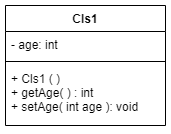 Alternatively, you could initialize age             private int age = 10;
and then leave the constructor with no
lines.
1. UML -> Code
Write the Java Code expressed in the UML below. 
Initialize the default age to 10.
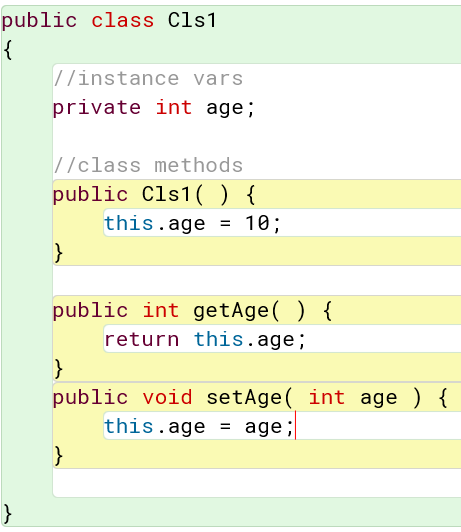 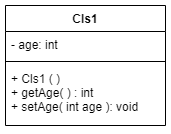 2. Error Detection
Why does this program fail to run as intended?
public class Example {

    public static void main(String[] args) {
        int x = 10;

        if (x > 5) {
            int y = 20;
        }

        System.out.println(y);
        System.out.println(x);
    }
}
2. Error Detection
Why does this program fail to run as intended?
public class Example {

    public static void main(String[] args) {
        int x = 10;

        if (x > 5) {
            int y = 20;
        }

        System.out.println(y);    // y is out of scope here
        System.out.println(x);
    }
}
To fix:  move  int y;   up to the top of the main program
and change line inside the if to,   y = 20;
3. JAVAFX
6
Draw a radius=50px circle with a black outline and a red interior.  Position the circle exactly in the middle of a canvas which is 300 x 300.  (don’t use the Circle class, use basic javafx drawing tools).
Recall:
void strokeOval(double  topX, double topY, double width, double height)
void fillOval(double  topX, double topY, double width, double height)
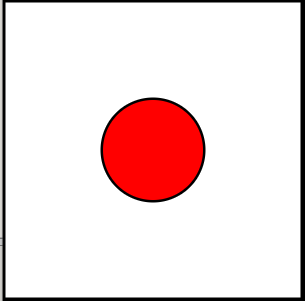 3. JAVAFX
7
Recall:
void strokeOval(double  topX, double topY, double width, double height)
void fillOval(double  topX, double topY, double width, double height)
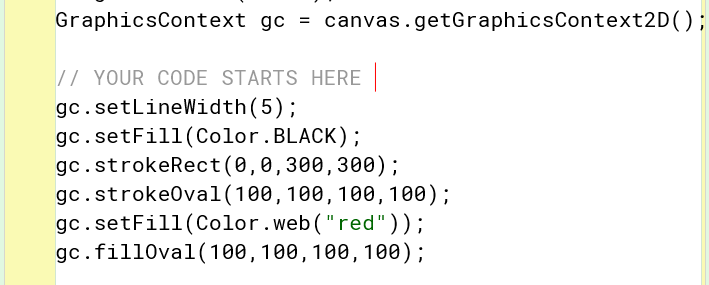 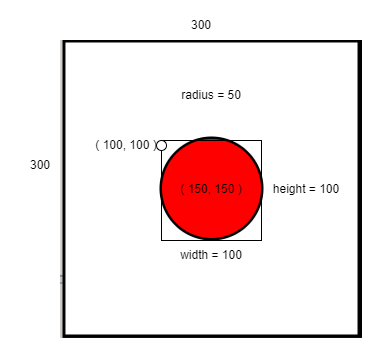 4. ARRAYS
8
Write in one line the Java code to declare and populate a char array with all of the vowels,  including  y.
4. ARRAYS
9
Write in one line the Java code to declare and populate a char array with all of the vowels,  including  y.
char[ ] vowels = {'a','e','i','o','u','y' };
5. UML to CODE
10
Write the Java code which implements this UML diagram.
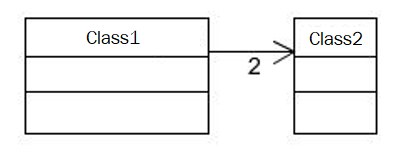 5. UML TO CODE
11
Write the Java code which implements this UML diagram.
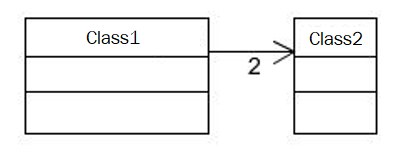 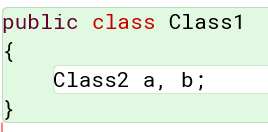 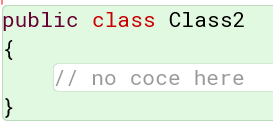 It helps is you read the association arrow as “has a”:
    “Class1 has 2 Class2s”
6a. DRAW A PICTURE
12
What would this line of code look like in RAM memory?
Circle [ ]  c  =  new Circle[4];
6a. DRAW A PICTURE
13
What would this line of code look like in RAM memory?
Circle [ ]  c  =  new Circle[4];
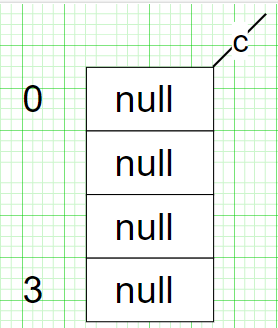 6B. DRAW A PICTURE
14
After the ORANGE code runs draw a picture of what RAM memory would look like?
Circle [ ]  c  =  new Circle[4];
for(int i = 0;  i< c.length;  i++) {
     c[i] = new Circle( );
}
6B. DRAW A PICTURE
15
After the ORANGE code runs draw a picture of what RAM memory would look like?
Circle [ ]  c  =  new Circle[4];
for(int i = 0;  i< c.length;  i++) {
     c[i] = new Circle( );
}
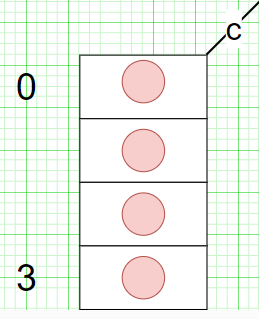 7. Array of OBJECTS
Write Java code to declare an array of 5 six-sided dice.  Roll each die and output the rolls and the sum of all 5.
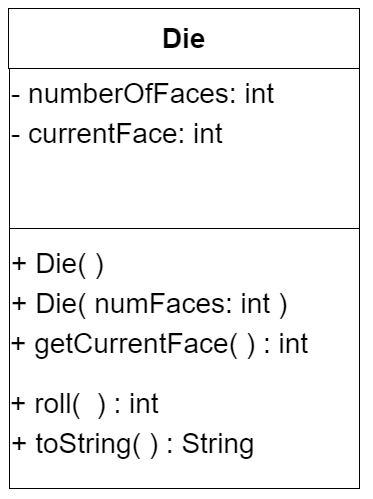 Sample Session
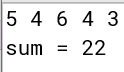 7. Array of OBJECTS
Write Java code to declare an array of 5 six-sided dice.  Roll each die and output the rolls and the sum of all 5
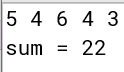 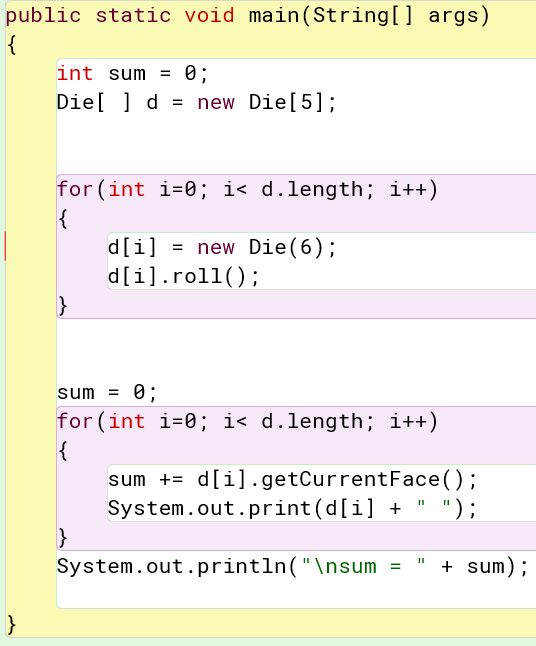 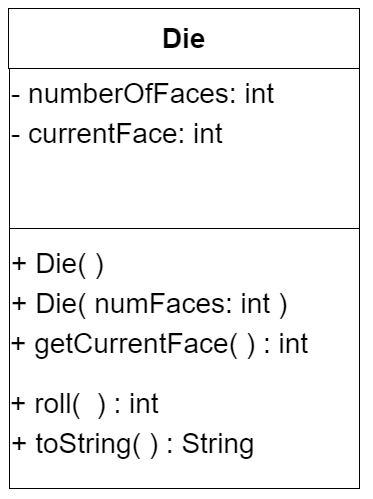 8. JAVA METHODS
18
Suppose you have a variable named passengers which stores an array of objects of type Passenger.  Write a statement which calls the getName() method for the first Passenger object in the passengers array.
Passenger
+ getName( ): String
+ setName (name: String)
8. JAVA METHODS
19
Suppose you have a variable named passengers which stores an array of objects of type Passenger.  Write a statement which calls the getName() method for the first Passenger object in the passengers array.
Passenger
System.out.println( 
passengers[0].getName( ) );
+ getName( ): String
+ setName (name: String)
9. THIS
20
Write a class/blueprint called,  Car.   The only instance variables are  numDoors and make, e.g..  “a 4 door Ford”.  Create three  overloaded constructors as follows:
     Car( )
     Car( String make )     Car (String make,  int numDoors)

Use the this keyword to reduce duplicate code.
Defaults:   4 doors &  Ford
9. THIS
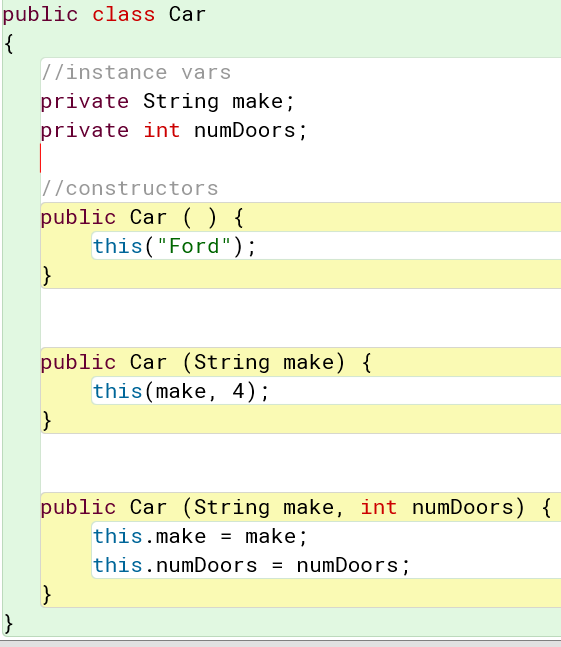 10A. ARRAYS
22
Write a single Java statement to declare and create an array containing the following 3 strings, “Bat”, “Bee”, “Bug”
10A. ARRAYS
23
Write a single Java statement to declare and create an array containing the following 3 strings, “Bat”, “Bee”, “Bug”
String[ ] a = { “Bat”, “Bee”, “Bug”};
10B. ARRAYS
24
Write a standard for loop to output each element in the array.
10B. ARRAYS
25
Write a standard for loop to output each element in the array.
String[ ] a = { “Bat”, “Bee”, “Bug”};
for(int i=0; i < a.length; i++)
System.out.println( a[i] );
10C. ARRAYS
26
Write an enhanced for loop to output each element in the array.
10C. ARRAYS
27
Write an enhanced for loop to output each element in the array.
String[ ] a = { “Bat”, “Bee”, “Bug”};
for( String  x :  a ) {
	  System.out.println( x );
}
11. ARRAY ObJECT
28
Assume the Die class has a constructor which specifies the number of faces a die has.   Populate the array dice, with 
5 six-sided dice.
dice
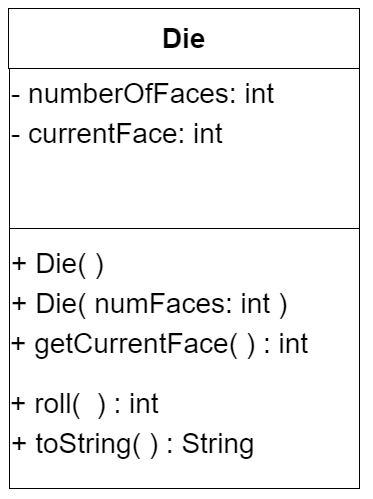 0
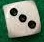 1
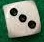 ;
;
4
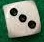 11. ARRAY ObJECT
29
Assume the Die class has a constructor which specifies the number of faces a die has.   Populate the array dice, with 
5 six-sided dice.
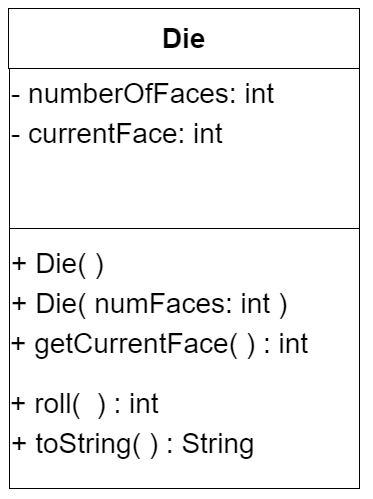 dice
Die [ ]   dice   = new Die [5];
0
for(int i = 0; i < dice.length; i++)
{
    dice[ i ] =  new Die(6);
}
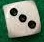 1
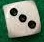 ;
;
4
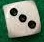 12. ARRAYS
30
Assume the Circle class has a constructor which accepts the radius of the circle.   Populate the array c, with 10 circles with a radius of 2.
c
0
1
;
;
9
12. ARRAYS
31
Assume the Circle class has a constructor which accepts the radius of the circle.   Populate the array c, with 10 circles with a radius of 2.
c
Circle [ ]   c   = new Circle [10];
0
1
for(int i = 0; i < c.length; i++)
    c[ i ] =  new Circle(2);
;
;
9
13. Defaults
What is the default value for the following data types?

int    ___________

double __________

String  __________

boolean _________

char ____________
13. Defaults
What is the default value for the following data types?

int               0

double        0

String      null

boolean    false

char          \0
All objects, which start with a capital…. default to null
The default value of a char primitive type is '\u0000'(null character) as stated in the Java Language Specification. The shortcut for 'u0000’   is '\0’,   So the null can be represented either by 'u0000' or '\0'.
14. FOR LOOPS
Write a Java for loop which outputs the following 
sequence 

      1  10  100  1000  10000  100000  1000000
14. FOR LOOPS
Write a Java for loop which outputs the following 
sequence 

      1  10  100  1000  10000  100000  1000000
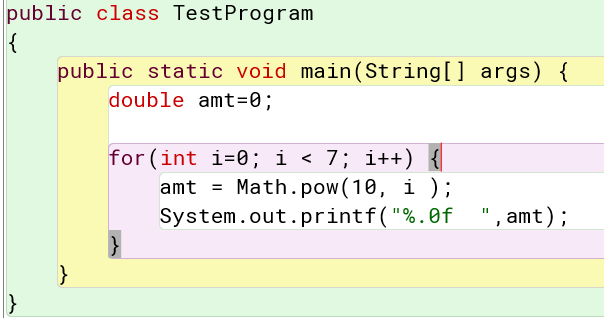 15. FOR LOOPS
Write a Java for loop which outputs the following 
sequence 

 3  6  9  12  15  18  21  24  27  30  33  36  39  42  45  48
15. FOR LOOPS
Write a Java for loop which outputs the following 
sequence 

 3  6  9  12  15  18  21  24  27  30  33  36  39  42  45  48
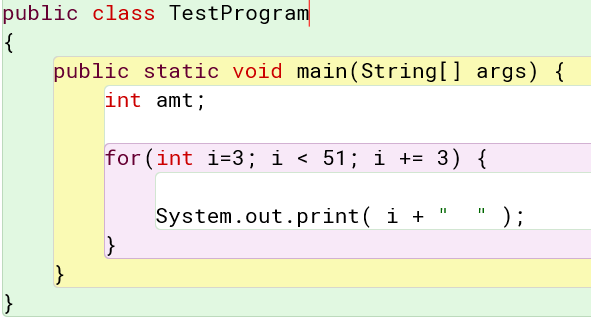 16. SWITCH
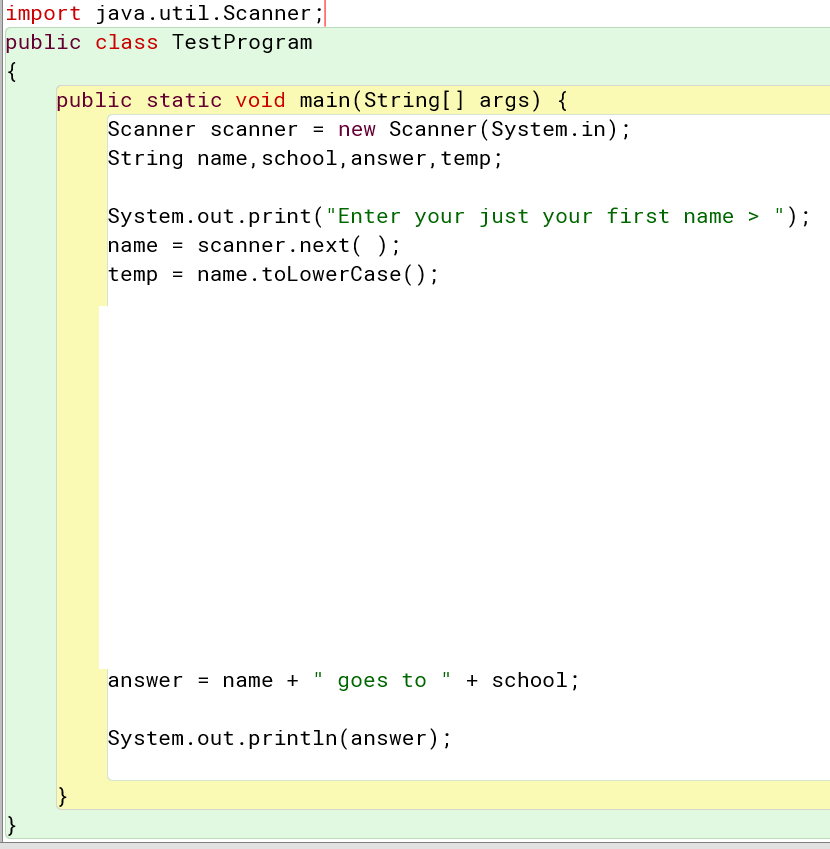 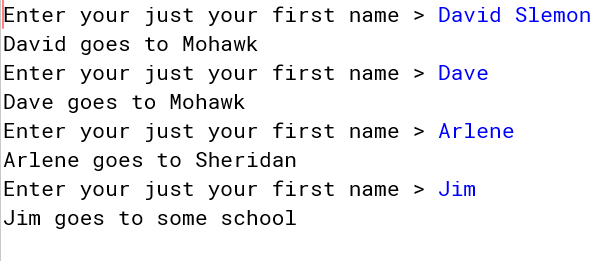 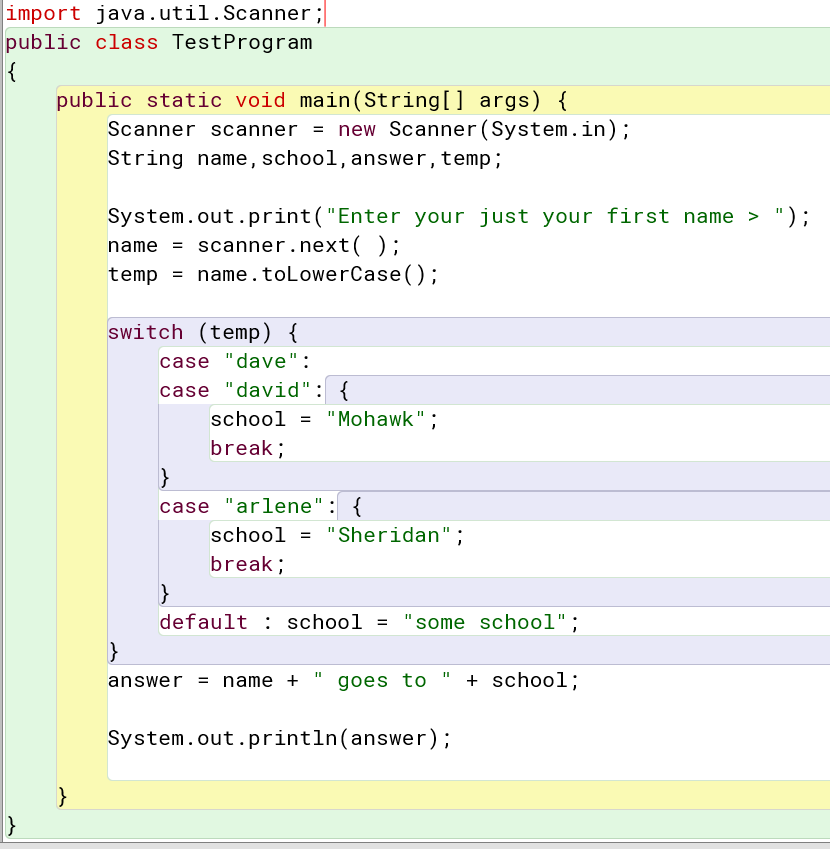 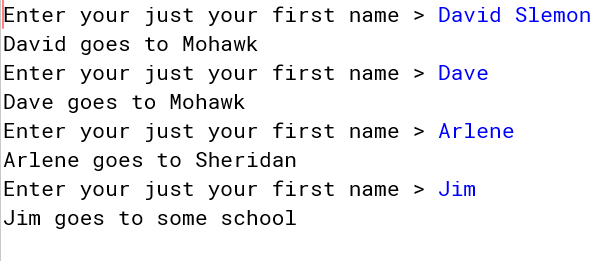 17. Declare & Initialize
Just declare a variable called,  pi as a double.



Initialize pi to 3.14



Change the value of  pi  to  3.14159
17. Declare & Initialize
Just declare a variable called,  pi as a double.
double pi;

Initialize pi to 3.14
pi = 3.14 ;

Change the value of  pi  to  3.14159
pi = 3.14159 ;
18. SCANNER
Read the following typed in line using scanner one
word at a time.   Output each word separately on a line
 by itself.   Stop reading if you encounter the period.
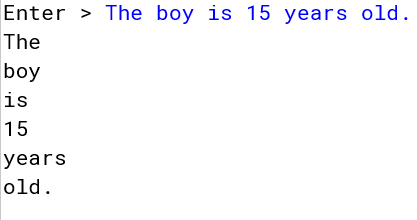 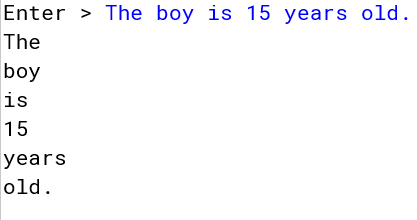 18. SCANNER
Read the following typed in line using scanner one
word at a time.   Output each word separately on a line
 by itself.   Stop reading if you encounter the period.
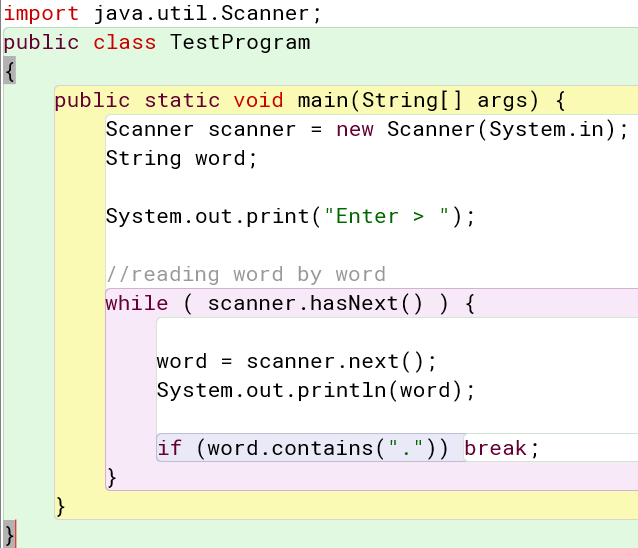 19. Format Strings
Using printf or String.format represent as 3.1416 

   double  pi = 3.14159;
19. Format Strings
Using printf or String.format represent as 3.1416 

   double  pi = 3.14159;

   System.out.printf( “%6.4f”, pi );  //displays 3.1416